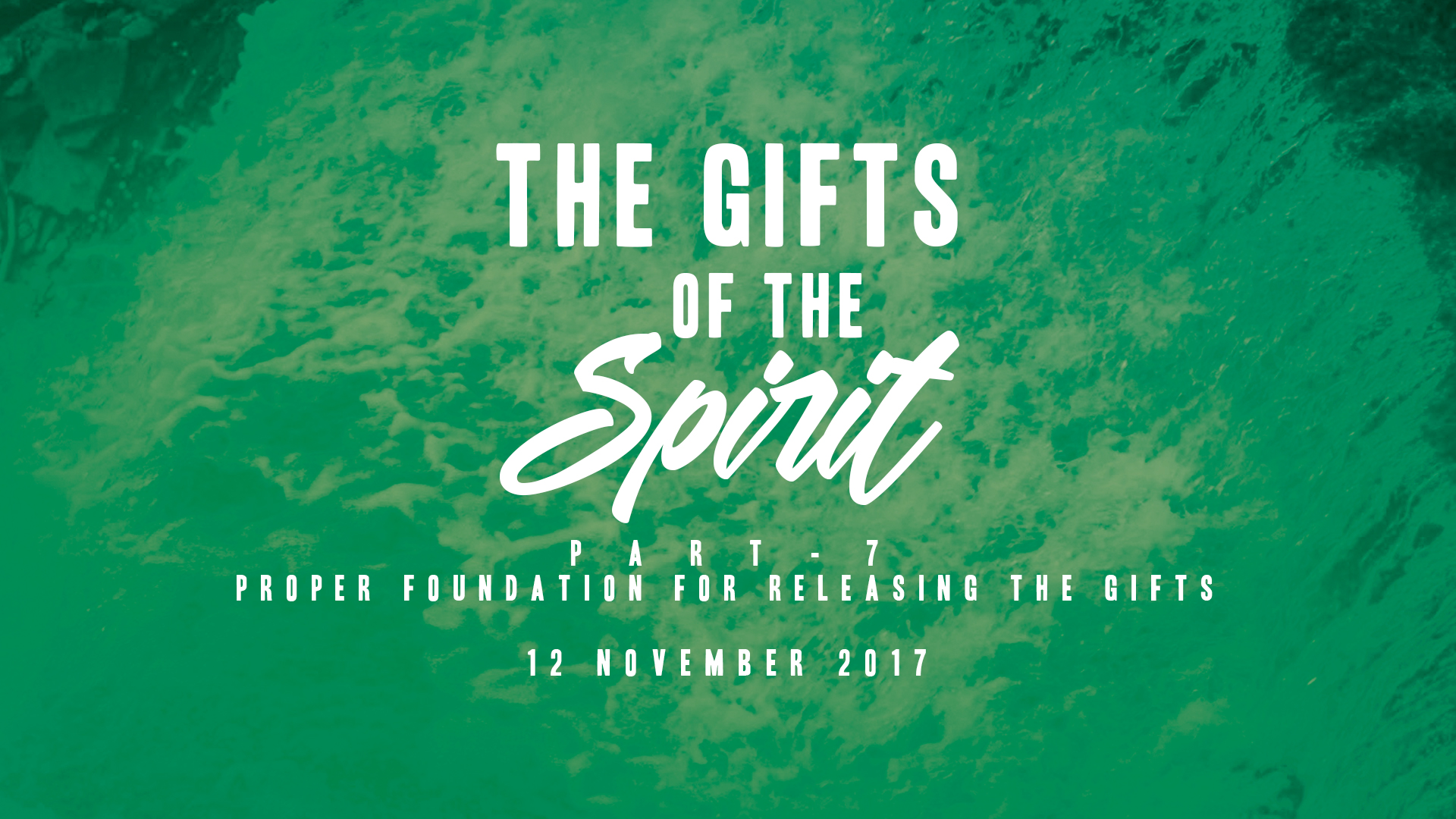 Understanding The Gifts Of The Spirit
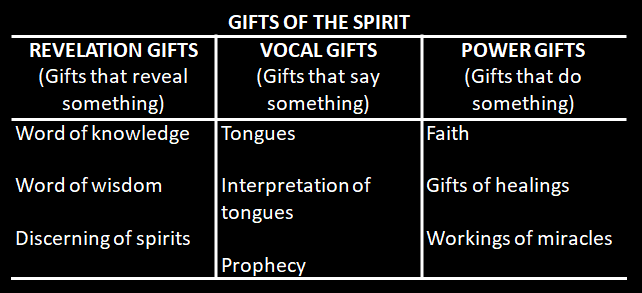 How The Holy Spirit Initiates 
The Release Of The Gifts
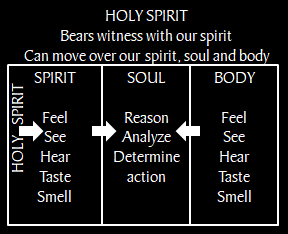 PROPER FOUNDATION 
FOR RELEASING THE GIFTS
#1, Operate out of relationship with the Lord, and not based on methods or techniques
John 15:4-5
4 Abide in Me, and I in you. As the branch cannot bear fruit of itself, unless it abides in the vine, neither can you, unless you abide in Me. 
5 "I am the vine, you are the branches. He who abides in Me, and I in him, bears much fruit; for without Me you can do nothing.
#2, Be established in your identity in God
Don’t base your identity 
in the gifts or functions you move in.
#3, Demonstrate Christ-like character
Ephesians 4:15  
but, speaking the truth in love, may grow up in all things into Him who is the head—Christ—

Serve gifts with fruit.
#4, Maintain accurate doctrine. Be open to correction. Stay Teachable.
1 Timothy 4:16
Take heed to yourself and to the doctrine. Continue in them, for in doing this you will save both yourself and those who hear you.
#4, Maintain accurate doctrine. Be open to correction. Stay Teachable.
Hebrews 13:9  
Do not be carried about with various and strange doctrines. For it is good that the heart be established by grace, not with foods which have not profited those who have been occupied with them.
#4, Maintain accurate doctrine. Be open to correction. Stay Teachable.
Psalm 141:5 
Let the righteous strike me; It shall be a kindness. And let him rebuke me; It shall be as excellent oil; Let my head not refuse it. For still my prayer is against the deeds of the wicked.
#5, Develop self-restraint
Galatians 5:22-23
22 But the fruit of the Spirit is love, joy, peace, longsuffering, kindness, goodness, faithfulness, 
23 gentleness, self-control. Against such there is no law.
#6, Grow within a good local church community
Isaiah 65:8  
Thus says the LORD: "As the new wine is found in the cluster, And one says, 'Do not destroy it, For a blessing is in it,' So will I do for My servants' sake, That I may not destroy them all.
#6, Grow within a good local church community
Hebrews 13:17
Obey those who rule over you, and be submissive, for they watch out for your souls, as those who must give account. Let them do so with joy and not with grief, for that would be unprofitable for you.
#1, Operate out of relationship with the Lord, and not based on methods or techniques
#2, Be established in your identity in God
#3, Demonstrate Christ-like character
#4, Maintain accurate doctrine. Be open to correction. Stay Teachable.
#5, Develop self-restraint
#6, Grow within a good local church community